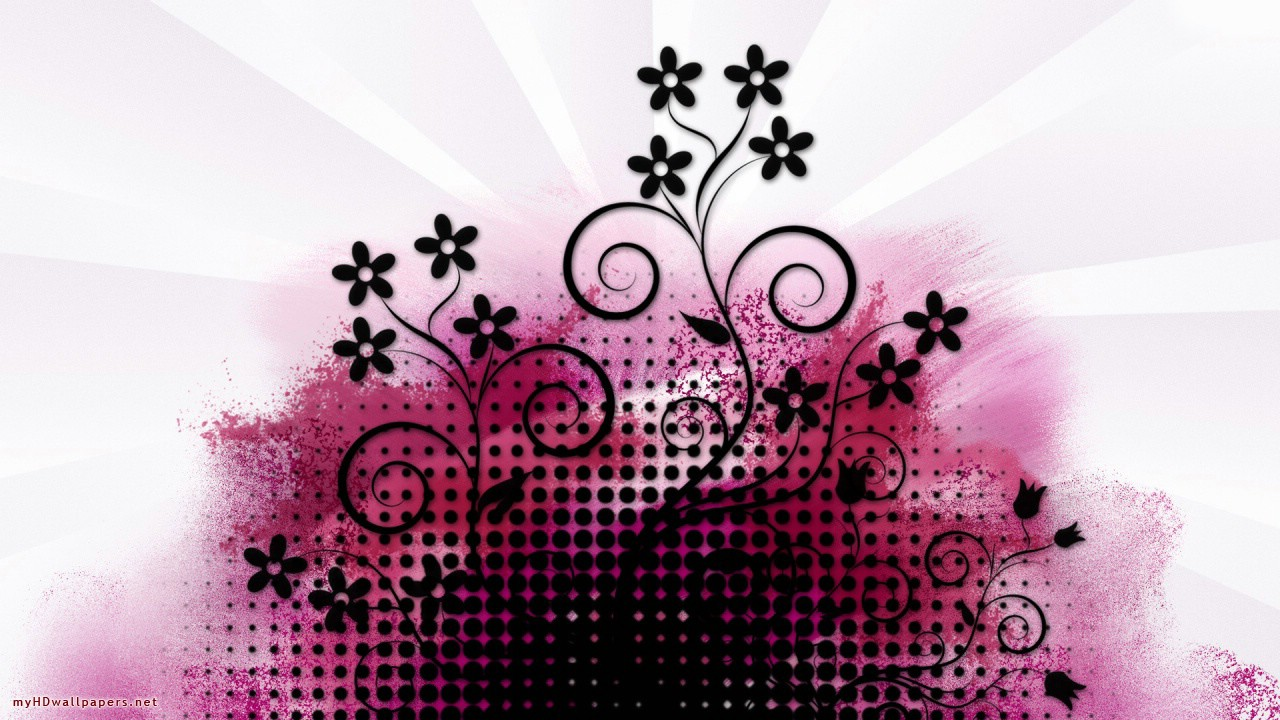 Vzdělávací oblast: Jazyk a jazyková komunikaceVyučovací předmět: Český jazyk a literaturaRočník: 9. ročník Anotace: Poetismuscharakteristika literárního směru, představitelé, Vítězslav Nezval – životopis a sbírky básní, pracovní list
Podpora vzdělávání v ZŠ ŽidlochoviceAutor materiálu: Mgr. Petra KarpíškováVytvořeno: říjen 2011
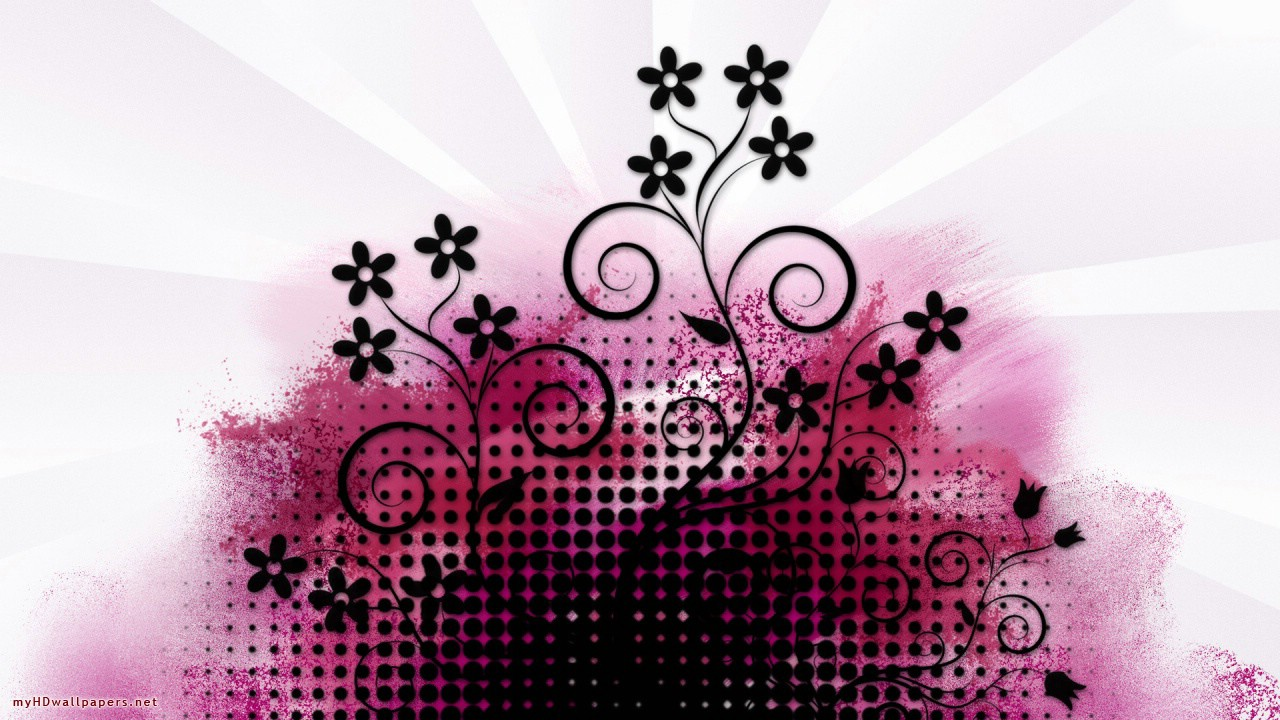 Poetismus
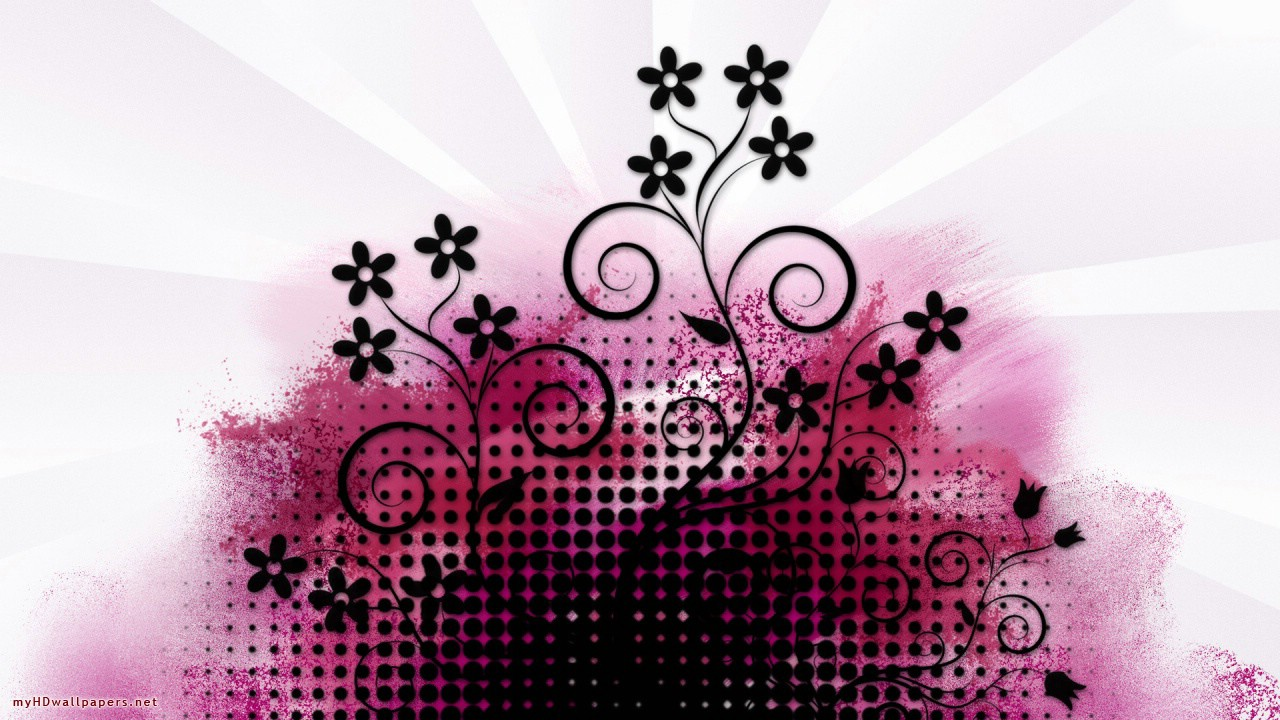 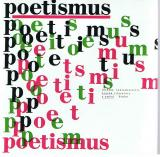 Poetismus
český avantgardní směr
 vznikl  v roce 1923
 lyrická poezie
 tzv. poezie všedního dne
 byla odstraněna interpunkce
 optimistický pohled na svět
 domnívali se, že došlo k deformaci 
     mezilidských vztahů 
 Cílem poetismu bylo překonat toto odcizení.
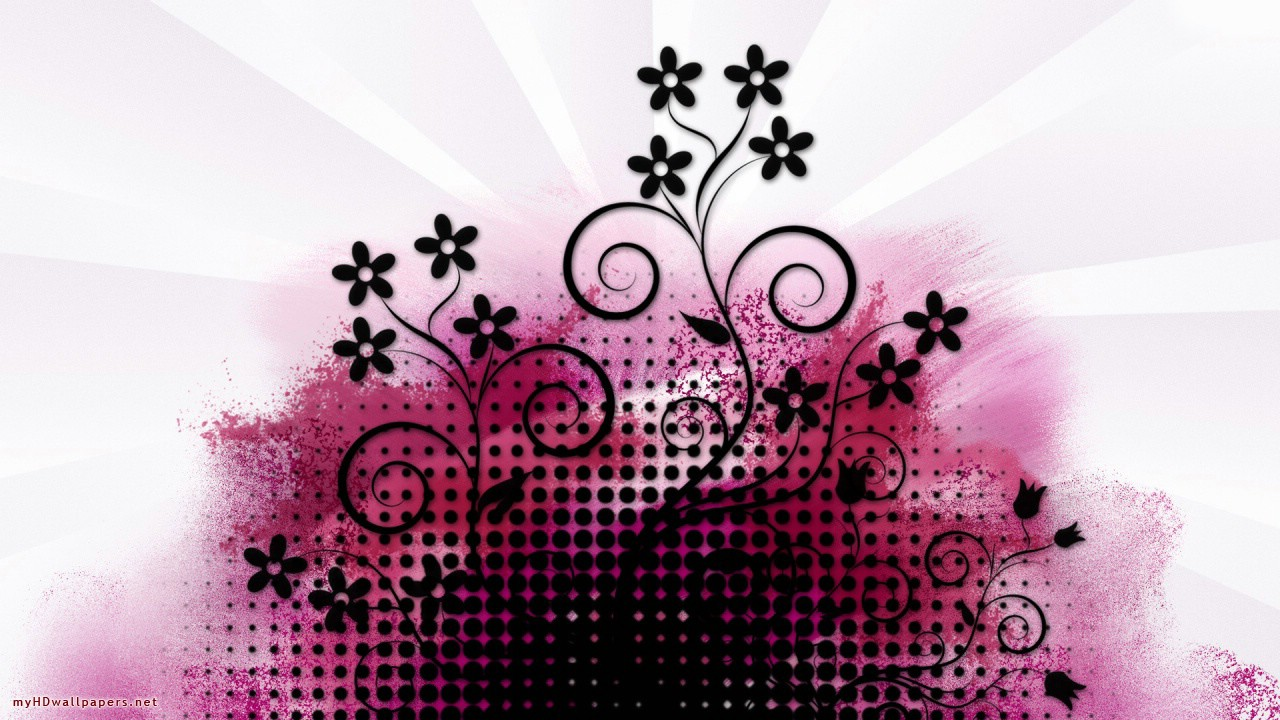 Představitelé
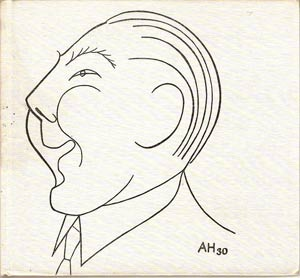 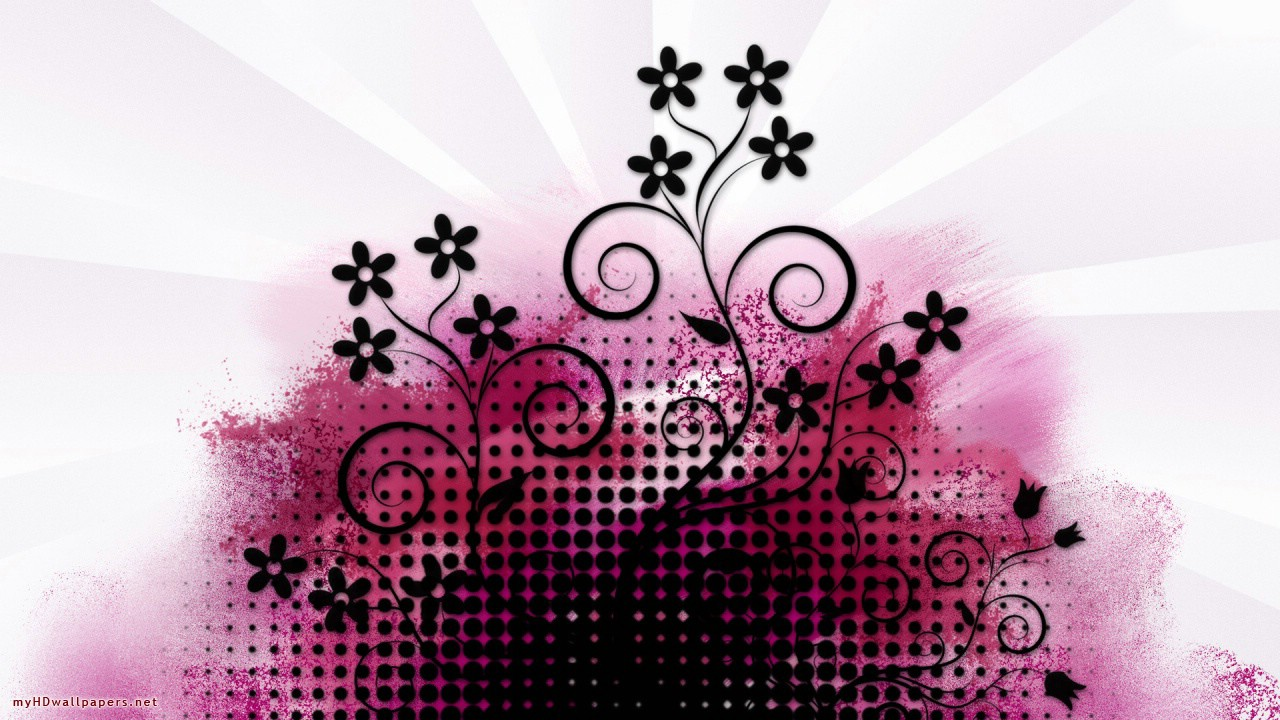 Devětsil
avantgardní skupina 
 působila v letech 1920 – 1930

  -  byl  vydán Manifest poetismu
  -  vyšel druhý manifest v časopise Host do domu  
              pod názvem Papoušek na  motocyklu čili 
              O řemesle básnickém od Vítězslava Nezvala

 Poetismus se v naší literatuře objevoval až 
     do 2. světové války. 
 Po roce 1950 se některé myšlenky poetismu objevily 
     v písňové tvorbě dvojice Jiří Suchý a Jiří Šlitr.
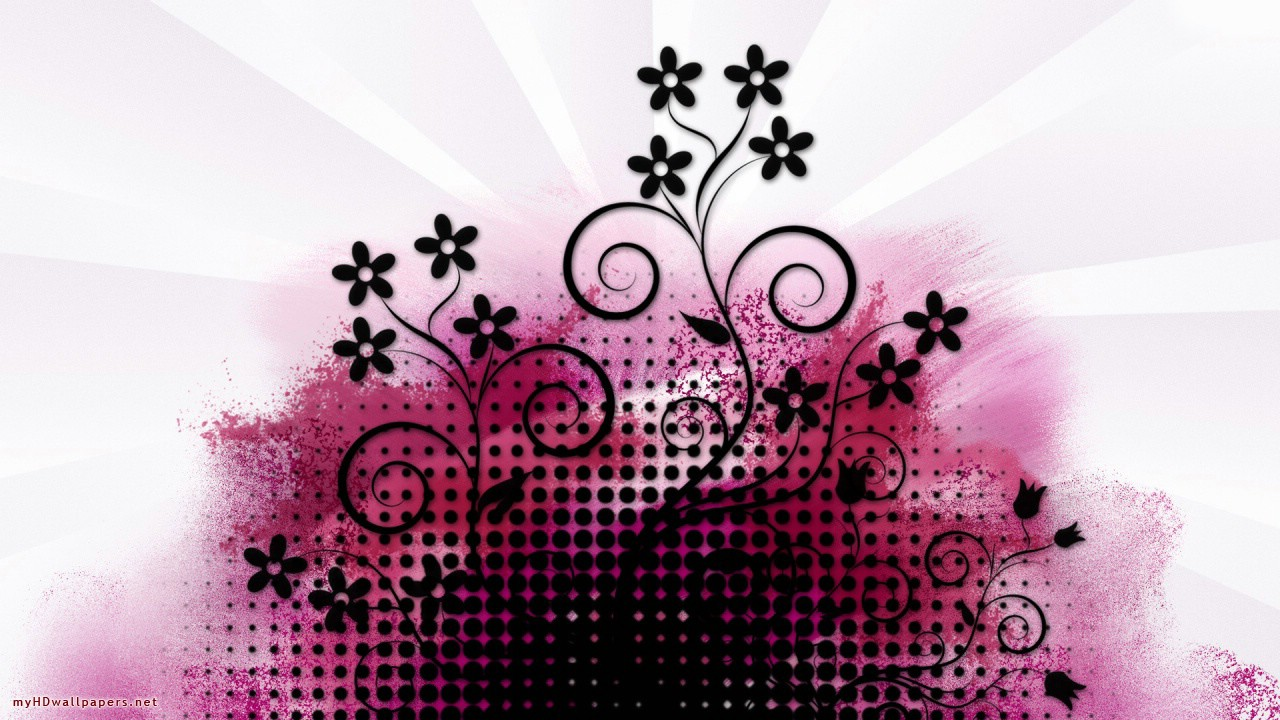 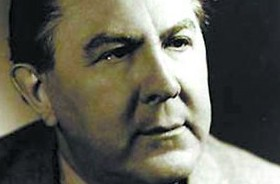 Vítězslav Nezval
1900-1958
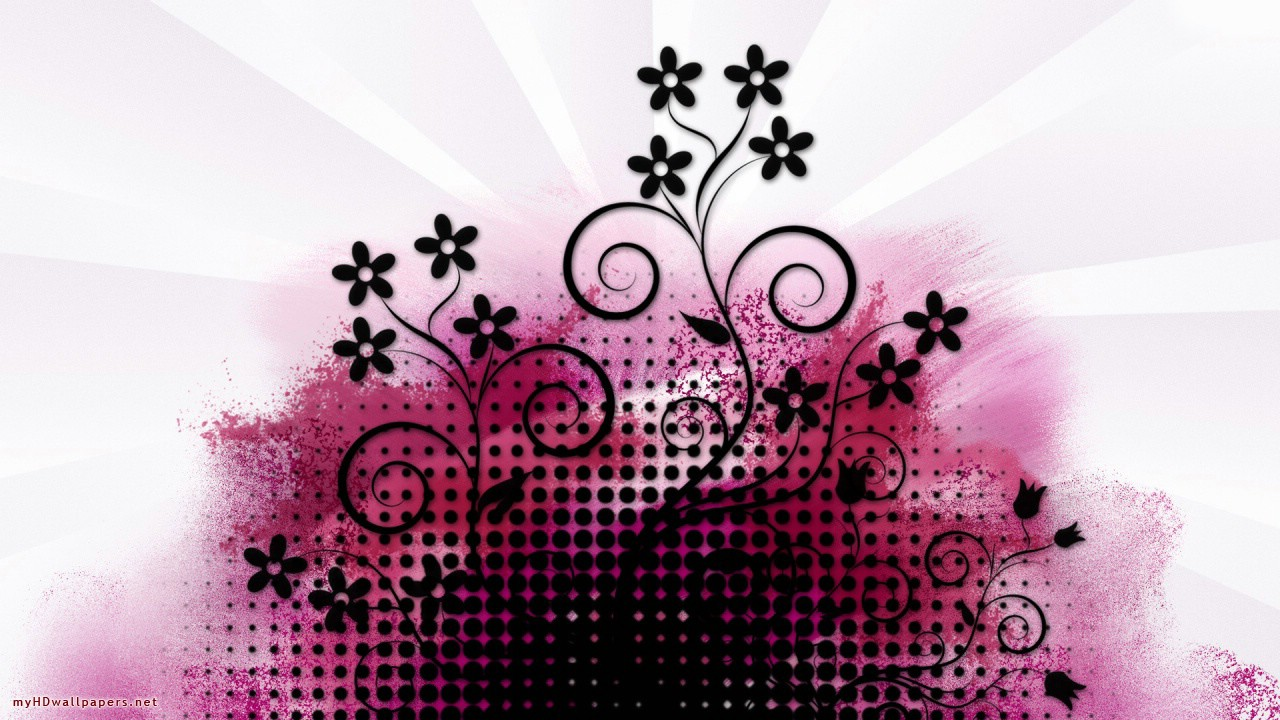 Charakteristika poezie
1. Poetismus (20. léta)
    volná asociace představ
    polytematické básně: Podivuhodný kouzelník, Edison
2. Surrealismus (30. léta)
    Absolutní hrobař, Milenci z kiosku
3. Okupace 
    Matka naděje
    Pět minut za městem
    hra: Manon Lescaut 
4. Oficiální tvorba – po 2. světové válce
    Stalin, Veliký orloj
5. Chrpy a města – báseň Na břehu řeky Svratky 
    Používá gradaci
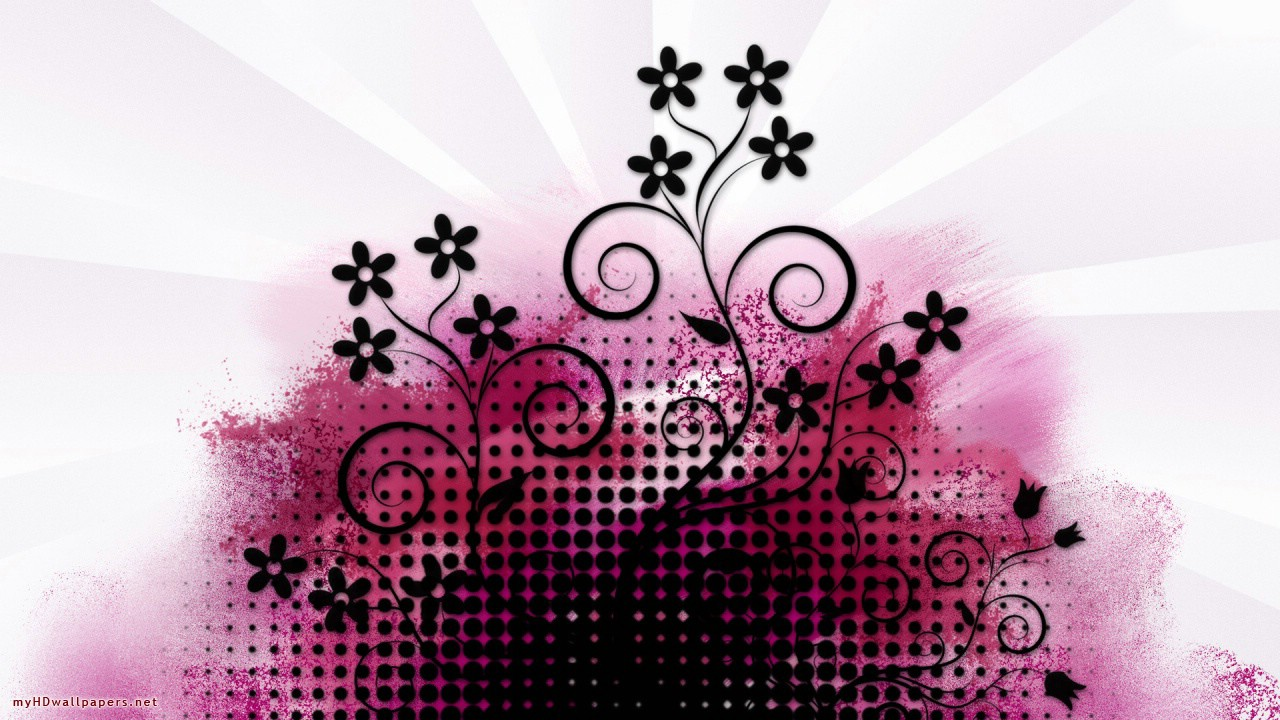 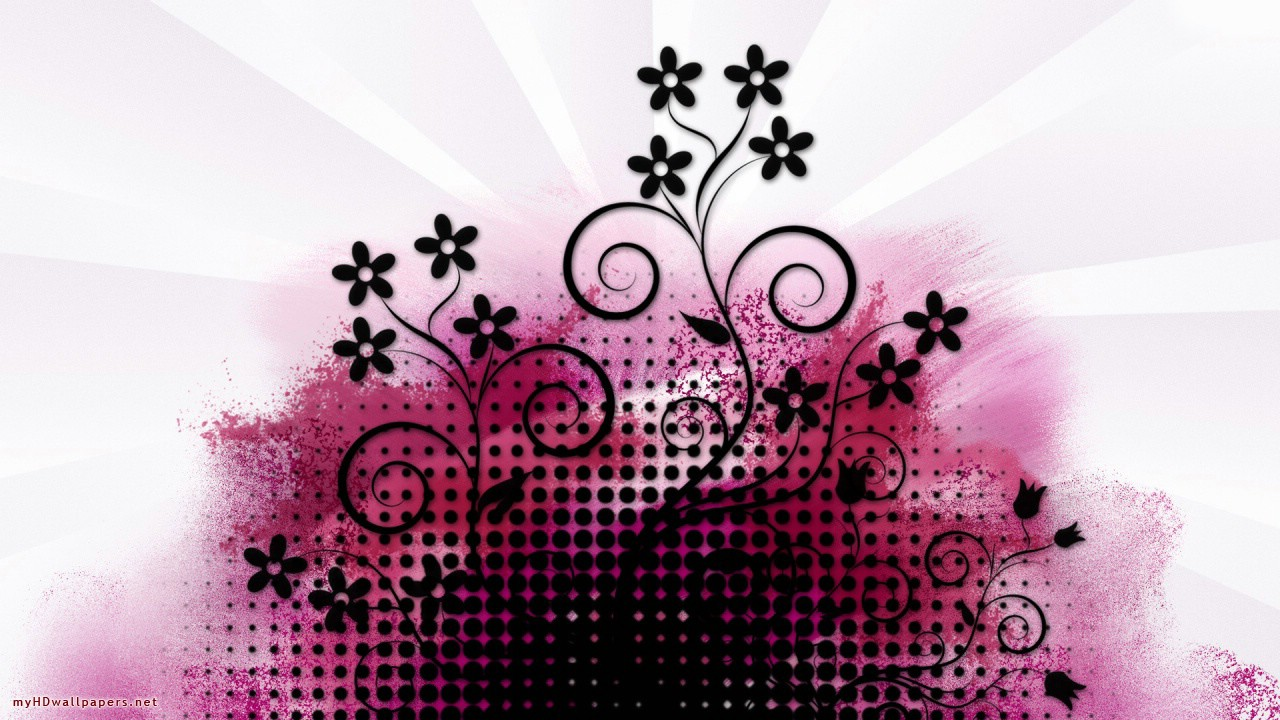 Manon Lescaut (1940) 
veršované drama 
o sedmi obrazech podle románu 
Abbé Prévosta.

Hrdinové:
Rytíř des Grieux Manon Lescaut
Manon je můj osud. Manon je můj osud.Manon je všecko, co neznal jsem dosud.Manon je první a poslední můj hřích.Nepoznat Manon, nemiloval bych.Manon je motýl. Manon je včela.Manon je růže, hozená do kostela.Manon je všecko, co neztratí nikdy svůj pel.Manon je rozum, který mi uletěl!Manon je dítě. Manon je plavovláska.Manon je první a poslední má láska.Manon, ach Manon, Manon z Arrasu!Manon je moje umřít pro krásu...
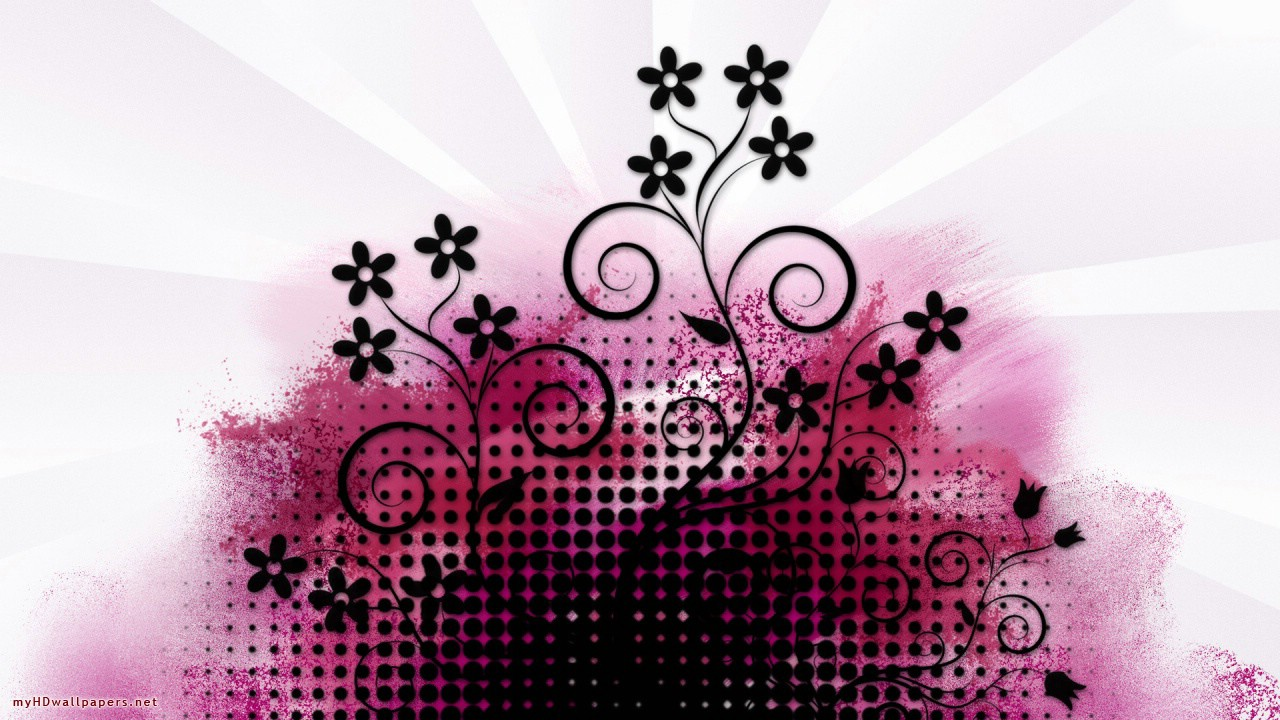 Použité zdroje
NEZVAL, Vítězslav. Manon: Lescaut. 21. vyd. Praha: Československý spisovatel, 1964, 67 - 68. 
	NEZVAL, Vítězslav . Moderní básnické směry. Praha : Československý spisovatel, 1984. Poetismus, s. 178-234.
	Vítězslav Nezval. In Wikipedia : the free encyclopedia [online]. St. Petersburg (Florida) : Wikipedia Foundation, 22.7.2004, last modified on 3.10.2011 [cit. 2011-10-27]. Dostupné z WWW: <http://cs.wikipedia.org/wiki/Vítězslav_Nezval>.
	Poetismus. In Wikipedia : the free encyclopedia [online]. St. Petersburg (Florida) : Wikipedia Foundation, 1.1.2005, last modified on 12.5.2011 [cit. 2011-10-27]. Dostupné z WWW: <http://cs.wikipedia.org/wiki/Poetismus>.

	Obrázky [cit. 2011-10-27] 
	http://www.myhdwallpapers.net/wallpapers/Great-pink-design-1280x720.jpg http://www.e-antikvariat.com/photos/37096.jpg http://www.sonet.me.cz/knihy/t/368.jpg http://www.audioknihy.eu/shops/8524/images-goods/SU5754.gif